Повестка дня 2 – первая половина дня
Краткая презентация группы «Уроки» - итоги работы вчерашнего дня семинара. 
Ротация ответственных групп.



II. Обзор и анализ продолжаются.

Фокус на сборе, анализе и управлении данными лесного сектора. Презентация, вопросы и ответы.

Практическое упражнение. Анализ пробелов (отсутствие) данных лесного сектора соответствующим принципам зелёной экономики.
Ротация ответственных групп
Сейчас проведём ротацию ответственных групп для того, чтобы каждая группа 
получила новые обязанности
[Speaker Notes: Hand over the time cards and remind new teams of their responsibilities.]
II. Анализ контекста лесного сектора - сбор и управление данными
1. Следующая презентация содержит обзор принципов, практических решений и существующих проблем, а также предложений, служащих для более эффективного сбора, анализа и использования данных.


2. После презентации будет проведено практическое упражнение, посвящённое анализу пробелов (отсутствия) данных, касающихся лесного сектора – будут обсуждены общие пробелы и разработаны критерии и показатели, соответствующие зелёной экономике, которые могут пригодится для устранения подобных недостатков.
Лесной сектор в зелёной экономике
5 компонентов плана действий (область деятельности):
Мониторинг и сбор данных - основа/инструменты политики
Цель лесного сектора в зелёной экономике
Устойчивое производство и потребление лесных продуктов
Низко-углеродный лесной сектор
Достойные зелёные рабочие места в 
лесном секторе
Долгосрочное предоставление лесных экосистемных услуг
Разработка политики  и мониторинг лесного сектора в отношении зелёной экономики
План действий лесного сектора для зелёной экономики
Определение термина устойчивого управления лесами (УУЛ). 
Согласно ФАО - Устойчивое управление лесами: управление и использование лесов и лесных угодий таким способом и с такой интенсивностью, которые поддерживают их биоразнообразие, производительность, способность к регенерации, живучесть и их потенциал к выполнению в настоящее время и в будущем соответствующих экологических, экономических и социальных функций на местном, национальном и глобальном уровнях, и которые не приносят убытки другим экосистемам.
.
Экологические
 ценности
УУЛ
Социально-культурные 
ценности
Экономические 
ценности
[Speaker Notes: Comment from Peter. This is also presented on Day 1 of the training, it can be presented quickly as a reminder if necessary but be careful not to go into too much repetition of the 1st day.]
Критерии и Показатели (КиП) 
Устойчивого Управления Лесами (УУЛ)
Основа структуры КиП - семь согласованных на глобальном уровне тематических элементов (основные критерии) УУЛ:
А) Объем лесных ресурсов; 
Б) Биоразнообразие в лесах;
В) Здоровье и жизнеспособность лесов;
Г) Продуктивные функции лесных ресурсов;
Д) Защитные функции лесных ресурсов;
Е) Социально-экономические функции лесов; 
Ж) Правовые, политические и организационные рамки. 
 
Критерии определяют элементы, с помощью которых оценивается устойчивость. 
 
Каждый критерий относится к ключевому элементу устойчивости, и может быть описан одним или несколькими показателями.
Три ключевых сообщения
3 ключевых сообщения ЭТИ 3 КЛЮЧЕВЫХ СООБЩЕНИЯ ТАКЖЕ ДЕЙСТВИТЕЛЬНЫ ПРИ УПРАВЛЕНИИ ЛЕСНЫМИ ДАННЫМИ
1. Для правильных решений необходима хорошая информация 
Данные и информация незаменимы и являются неотъемлемой частью:
планирования, мониторинга и обзора, 
всех уровней (от местного к национальному и от него к глобальному), 
всех секторов общества (социальный, экономический, экологический и культурный).
2. Факты и мнения должны быть взаимно поддерживаемыми
 Данные и информация создают объективную основу (общий язык) для дискуссии, но:
-      могут трактоваться, исходя из различных точек зрения и представлять «различные интересы», 
или могут быть непроизвольно неправильно (плохое знание или неправильное обращение с данными) или намеренно неправильно употреблены (манипуляция или сокрытие).
3. Управление информацией, разработка политики и её реализация взаимосвязаны 
Процесс управления данными и информацией должен быть разработан в соответствии с развитием политических предложений:
 
Формулирование лесной политики, её реализация, оценка и обзор должны :
правильно использовать информацию на всех этапах реализации лесной политики и
гарантировать устойчивость и эффективность управления информацией.
Зачем нам улучшение управления информацией при УУЛ для озеленения экономики?
Ускоренная разработка лесной политики – развитие концепций:
Эффективное и устойчивое использование и защита лесных ресурсов
  
Многоцелевой лесной сектор и участие многочисленных заинтересованных сторон
 
Фокус на рекреации, правах коренных народов/местного населения, важности состояния здоровья лесов, культурном наследии, основных ареалов распространения, охране биоразнообразия, изменении климата, межсекторных подходах и т.п. 
 
Устойчивое управление лесами (УУЛ), формулирование критериев и показателей для УУЛ, а также УУЛ для озеленения экономики
Экологические 
ценности
УУЛ
Социально-культурные ценности
Экономические 
ценности
Распространение и использование
информации
Роль информационных систем лесного сектора при разработке лесной политики
Упрощённый подход
Формулирование и одобрение лесной политики
УУЛ для озеленения экономики
Анализ, планирование 
и разработка информационных систем лесного сектора
Анализ и обзор
Реализация лесной политики
Анализ данных
Мониторинг и оценка
Сбор и обработка данных
Как достичь прогресса в управлении данными?
 – способствующие рамки
Критерии и показатели устойчивого управления лесами (КиП УУЛ)
КиП УУЛ:
Используются по всему миру (почти в 150 странах , 9 международных процессов КиП) 
Эффективная структура (рамки) для сбора, хранения и распространения достоверной и научной информации о лесах и об управления лесами 
Наведение мостов между заинтересованными сторонами, задействованных в лесном секторе 
Информирование общественности лиц, принимающих решения
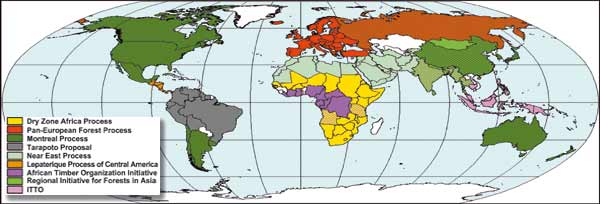 Цель КиП УУЛ
Посредством систематического и непрерывного сбора, анализа и распространения  данных в целях
стимулирования использования более совершенных практик управления лесами, обеспечения здоровья и продуктивности лесов и 
учета социально-экономических, экологических, культурных и духовных потребностей всего диапазона групп заинтересованных сторон.
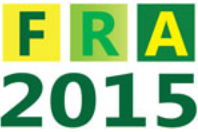 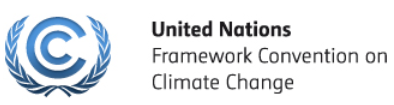 На национальном уровне в качестве инструмента для:
-   мониторинга Национальных Лесных Программ, а также прочих соответствующих процессов разработки политики 
содействия в стратегическом планировании и мониторинге планов УУЛ и схем сертификации.
Для отчетности на международном уровне: 
Национальные отчеты для международных организаций, конвенций ООН и соглашений, касающихся лесов и имеющих юридическую силу, например  
FRA, КБР, КБО, СИТЕС, КУР ООН, ОЭСР, РКИК ООН, UNFF, WHC
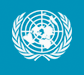 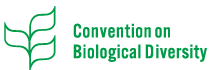 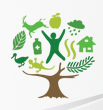 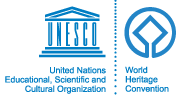 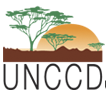 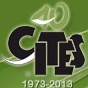 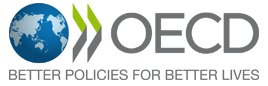 КиП УУЛ
Критерии УУЛ - 7 глобально согласованных тематических элементов:
Объем лесных ресурсов; 
Биоразнообразие в лесах;
Здоровье и жизнеспособность лесов;
Продуктивные функции лесных ресурсов;
Защитные функции лесных ресурсов;
Социально-экономические функции лесов; и
Правовые, политические и организационные рамки. 

Критерии определяют элементы, с помощью которых оценивается устойчивость
Каждый критерий относится к ключевому элементу устойчивости и может быть описан одним или несколькими показателями

Показатели являются параметрами, которые измеряемы и соответствуют конкретному критерию. 

Они измеряют и помогают выполнять мониторинг состояния и изменений лесов, а также соответствующих характеристик в количественном, качественном и описательном выражении.
КиП УУЛ - ЗАКЛЮЧЕНИЕ
КиП для ПРОЦЕССОВ УУЛ МОЖЕТ РАССМАТРИВАТЬСЯ КАК:
связь между:
техническим уровнем (управление данными) и 
уровнем политики (формирование и реализация политики),
форум для вовлечения заинтересованных сторон, задействованных в лесном секторе и других секторах,
инструмент коммуникации (связи), чтобы информировать заинтересованные стороны на разных уровнях и секторах
  
КиП для УУЛ ЯВЛЯЕТСЯ ГИБКИМ ИНСТРУМЕНТОМ 
Он может быть легко адаптирован к национальным потребностям и приоритетным вопросам
и является практическим/полезным инструментом для достижения прогресса при УУЛ. 
  
ПРОЦЕССЫ КиП НЕПРЕРЫВНО ЭВОЛЮЦИОНИРУЮТ 
и должны адаптироваться к лесному сектору в целях его включения в план действий для зелёной экономики
Благодарю вас!

Обращаю ваше внимание, что подробности данной презентации описаны в раздаточном материале.

Есть ли вопросы до того, как мы перейдём к выполнению упражнения?
Сбор и управление данными – практическое упражнение

Некоторые полезные определения/термины
Критерии устойчивого управления лесами: Что важно измерять? Условия, характеристики или процессы? 

Показатели устойчивого управления лесами: Как измерять? Должны проводится как количественные, так и качественные измерения. Самые лучшие показатели должны быть конкретными, измеримыми, достижимыми, актуальными и соотносимые с конкретным сроком времени (так называемые SMART показатели).
Сбор и управление данных – практическое упражнение

Формирование групп
Для этого упражнения вы будете разделены на 5 групп. Хотя задания у всех разные, в ходе дискуссий необходимо попытаться прийти к общему консенсусу в отношении пробелов (отсутствия) данных, критериев и показателей
Сбор и управление данных – практическое упражнение
Вы будете разделены на 5 групп для работы по различным темам, касающихся  принципов зелёной экономики
[Speaker Notes: BIG SHEET: About the size of 3 flip charts wide, remember to maximise the space underneath the headings beside the 1,2 and 3.]
Сбор и управление данными – практическое упражнение
[Speaker Notes: BIG SHEET: About the size of 3 flip charts wide, remember to maximise the space underneath the headings beside the 1,2 and 3.]
Сбор и управление данными – практическое упражнение
[Speaker Notes: BIG SHEET: About the size of 3 flip charts wide, remember to maximise the space underneath the headings beside the 1,2 and 3.]
Сбор и управление данными – практическое упражнение
[Speaker Notes: BIG SHEET: About the size of 3 flip charts wide, remember to maximise the space underneath the headings beside the 1,2 and 3.]
Сбор и управление данными – практическое упражнение
[Speaker Notes: BIG SHEET: About the size of 3 flip charts wide, remember to maximise the space underneath the headings beside the 1,2 and 3.]
Презентация результатов выполненных упражнений
Разместить плакаты на стене. 
На презентацию каждой группе даётся только 5 минут. 
Сначала задаются все вопросы, а потом группа отвечает на них. 

Тематика вопросов может быть следующая:

1. Является ли решение задачи по устранению пробелов (отсутствия) данных наиболее срочным и приоритетным на пути к озеленению экономики?

2. Соответствуют ли данные критерии и показатели  собранным данным?

3. Являются ли отобранные  меры реалистичными – экономически оправданными  или же существуют другие более рентабельные/подходящие методы осуществления этого?